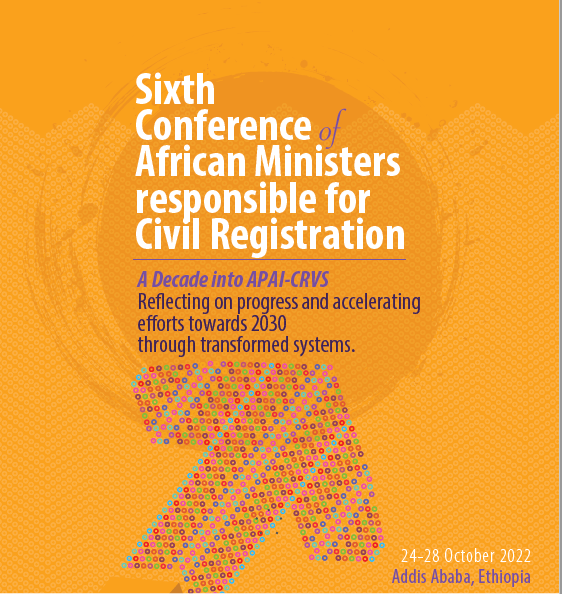 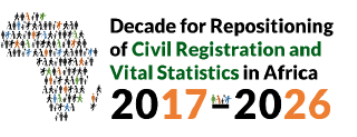 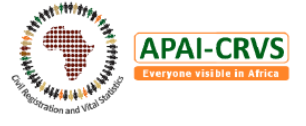 The United Nations Legal Identity Agenda
Name of presenter: 
Kirsten Di Martino, Senior Child Protection Adviser
Institution: 
UNICEF-HQ
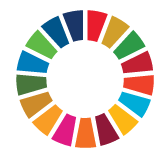 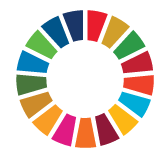 The United Nations Legal Identity Agenda Fulfil the promise to Leave No One Behind
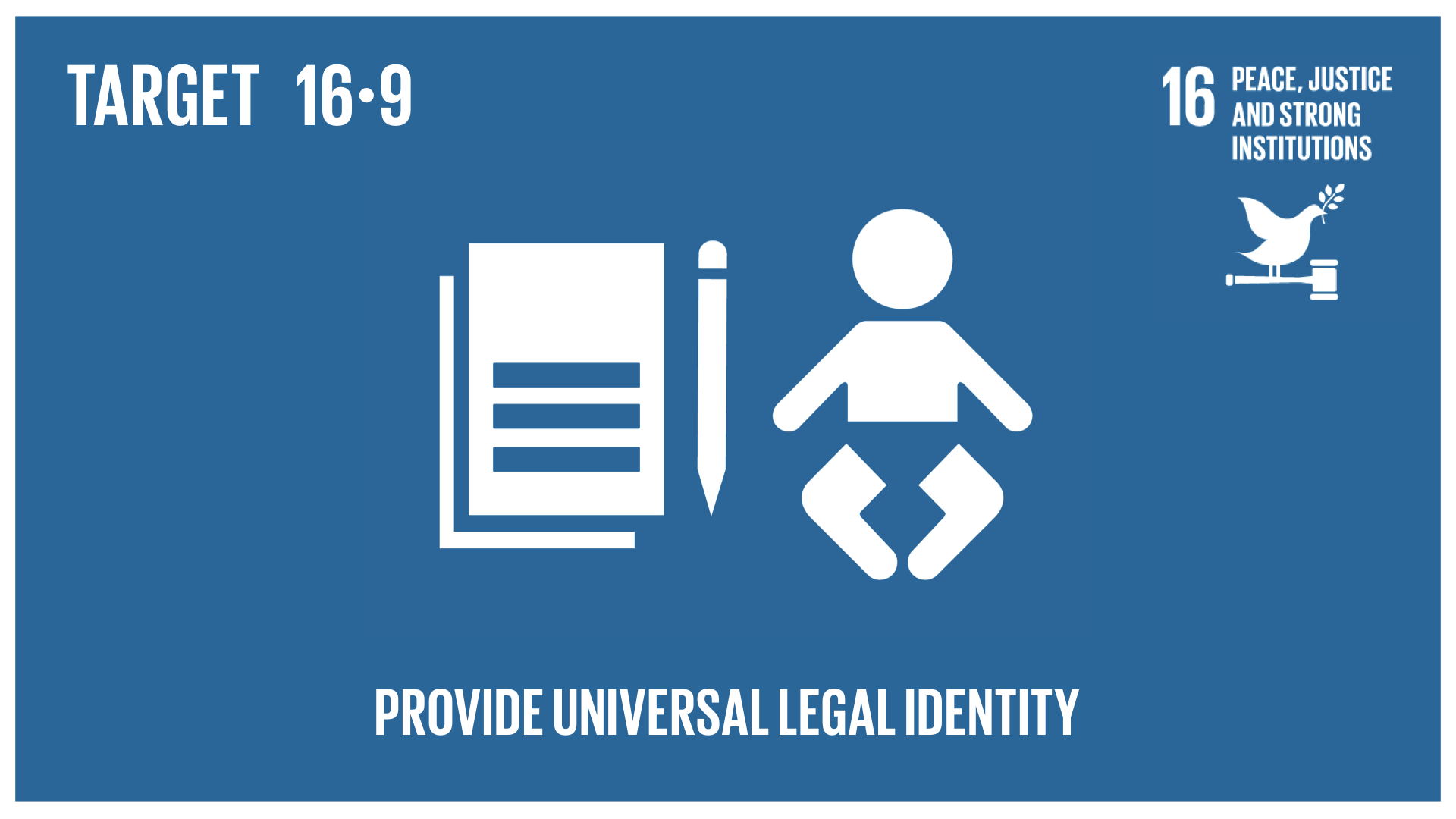 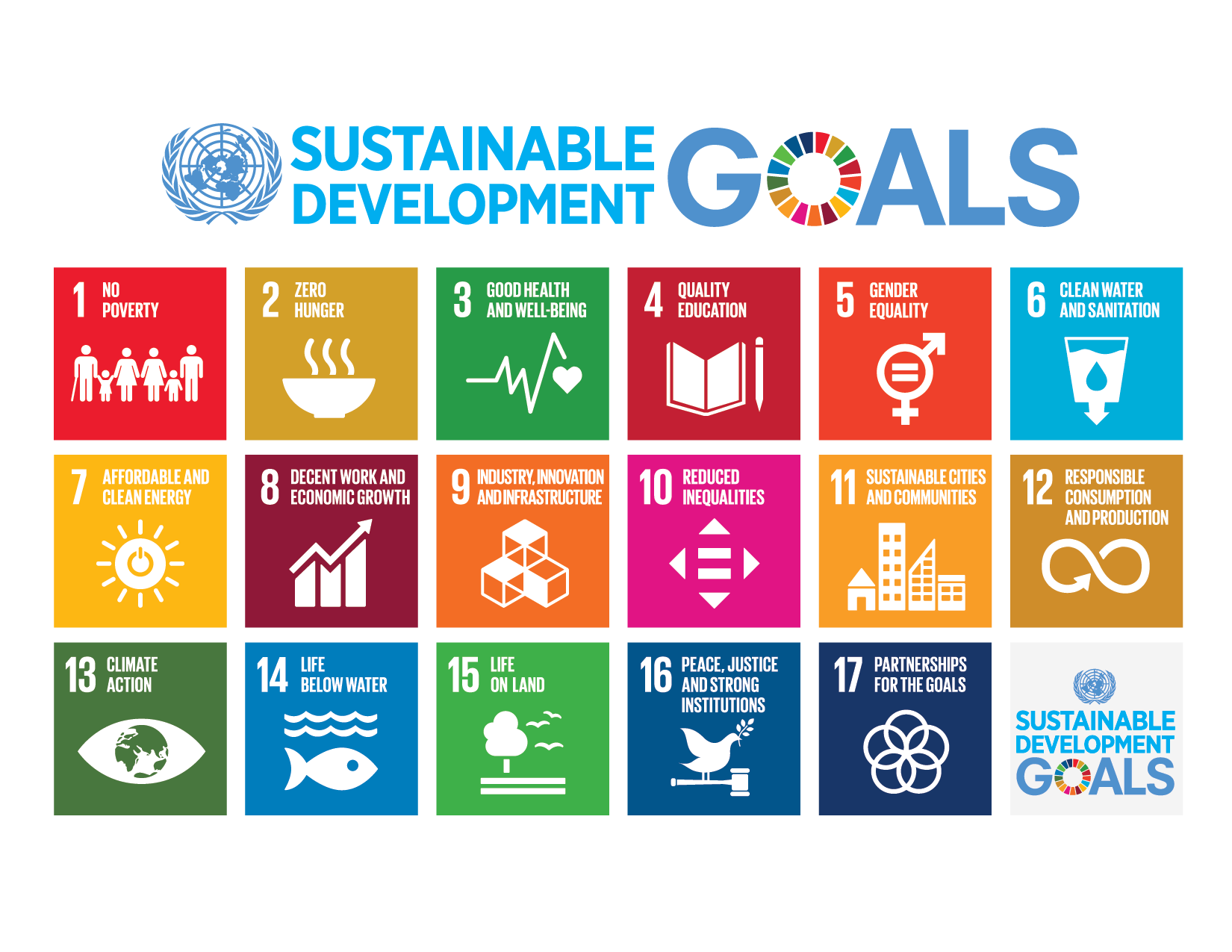 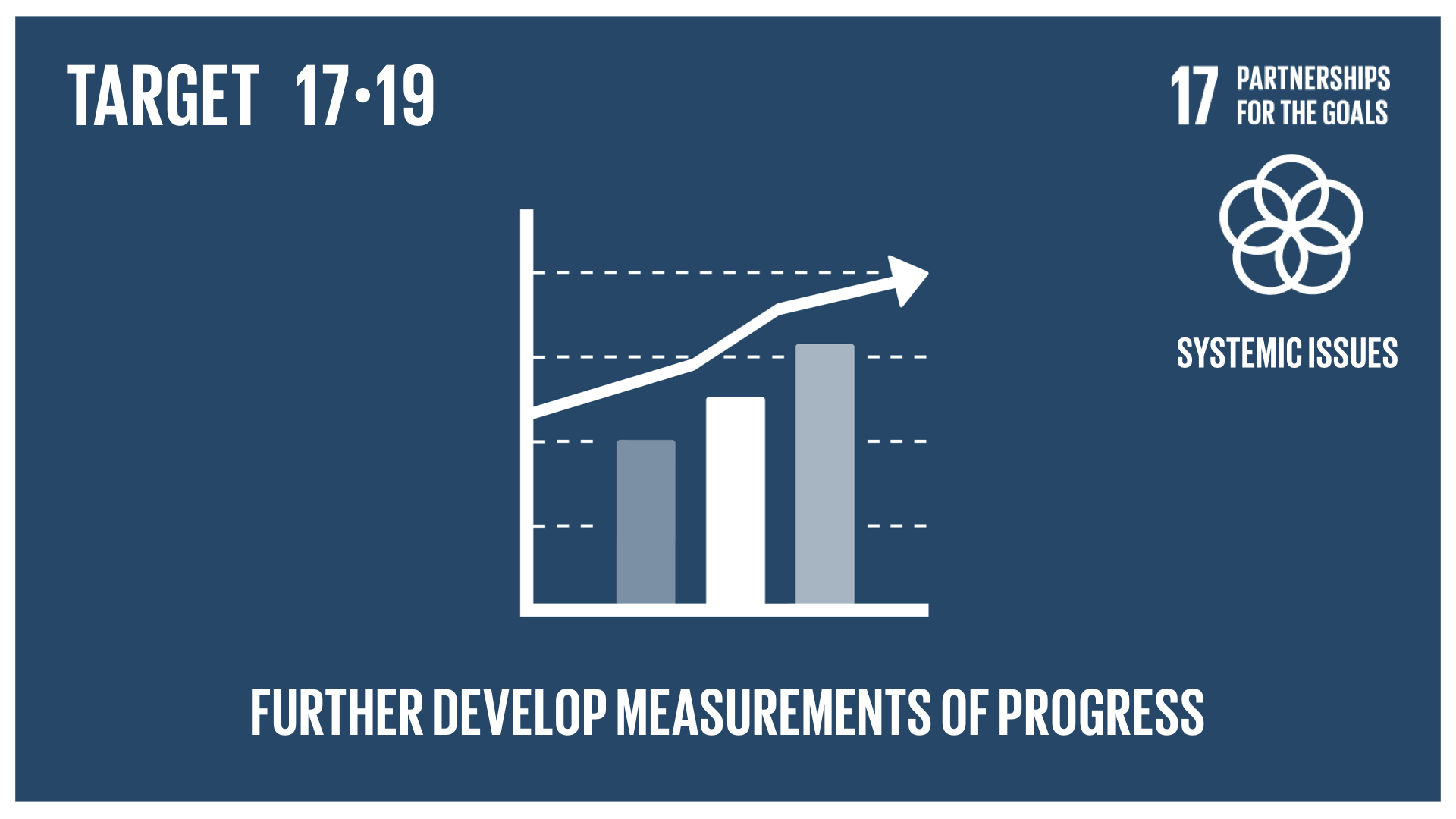 Objectives
Promote a coherent approach to legal identity across the UN system and with the World Bank 
Build on existing global, regional and country efforts
One UN Voice for joint strategic advocacy and communications
Enable joint UN support to countries for implementation
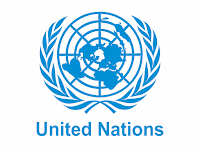 United NationsLegal Identity Agenda
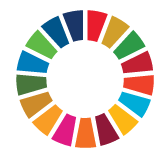 Benchmark Goal: Close the global identity gap by 2030
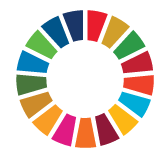 A Common Definition to Legal Identity
Legal identity is defined as the basic characteristics of an individual’s identity. e.g. name, sex, place and date of birth conferred through registration and the issuance of a certificate by an authorized civil registration authority following the occurrence of birth. 

In the absence of birth registration, legal identity may be conferred by a legally-recognized identification authority. This system should be linked to the civil registration system to ensure a holistic approach to legal identity from birth to death. Legal identity is retired by the issuance of a death certificate by the civil registration authority upon registration of death. 

Source: Economic and Social Commission, E/CN.3/2020/15
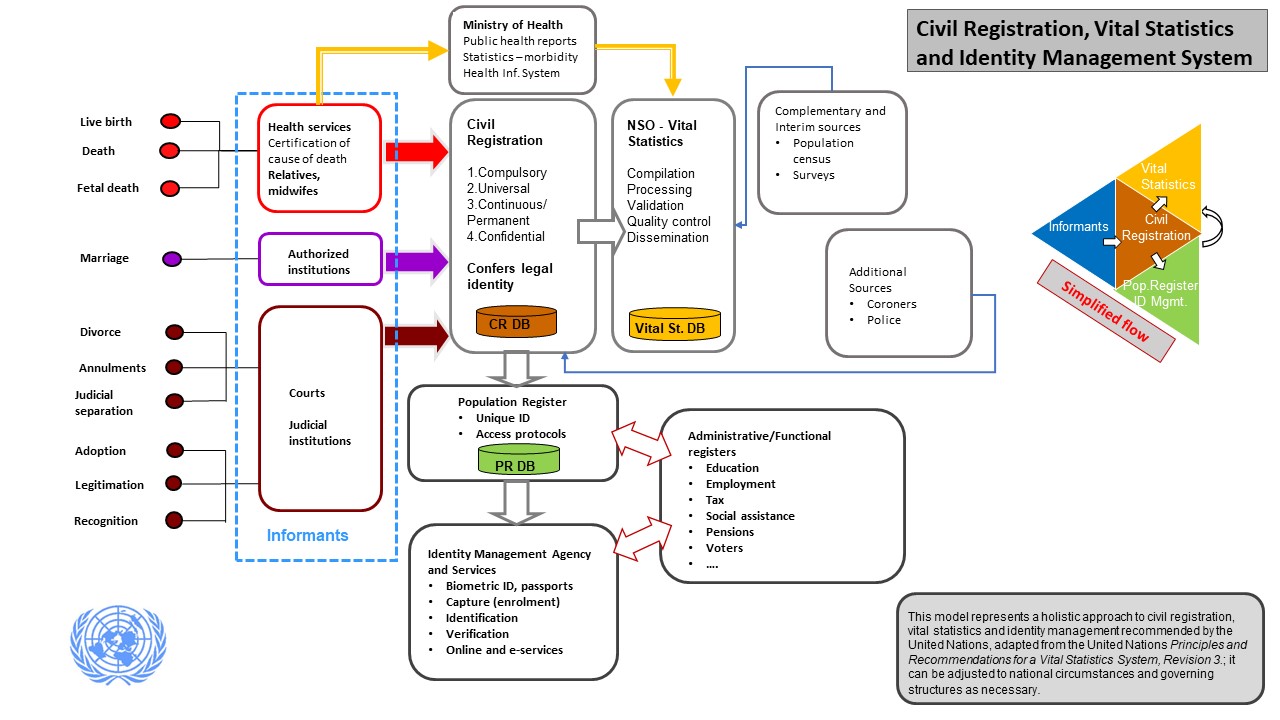 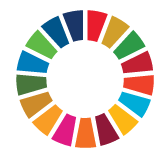 UN Legal Identity Task Force
13 UN Agencies and Departments
Co-Chairs: DESA, UNDP, UNICEF
Members: IOM, OHCHR, UNDESA, UNDP, UNECA, UNESCAP, UNFPA, UN Global Pulse, UNHCR, UNICEF, UN Woman, WFP and WHO
Working modality:
Works through an Annual Workplan
Task Force meets quarterly
UN LIA Secretariat meets every week (UNICEF, UNDP, DESA, UNECA)
Engages with countries through Regional Economic Commissions
Reports on progress to SG under ‘Our Common Agenda’
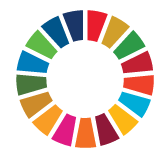 Accelerating country-level implementation
At COM5 13  countries committed to accelerate implementation of the UN LIA on the African continent:
	Cameroon 		 					Mozambique					
	Côte d’Ivoire 						Niger
	Democratic Republic of Congo 		Nigeria
	Ethiopia							Senegal
	Guinea 								Sierra Leone
	Kenya 								Zambia
	Liberia

The # of unregistered children under age 5 in these 13 countries is about 60 million: more than 1 in 3 of all unregistered children globally
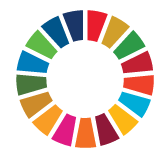 Government owned and led implementation
States leading UNLIA implementation efforts:
Full life-cycle approach
Holistic CRVSID approach

UN LIA Country Task Forces established to ensure coordinated support to implementation efforts

UN LIA TF providing strategic guidance/support to reform processes:
UNCT guidance to operationalize the UN LIA for “One-UN” approach
Country assessments of CRVSID landscape with recommendations for reform/action
Research and guidance on critical issues impacting reforms: digitization of systems, cost of inaction, data protection and privacy etc.

UN LIA TF providing technical guidance and limited seed funding
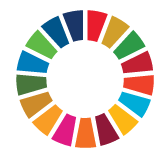 What has been the impact so far?
Over 12 million children received a birth certificate in 2021 in Cote d’Ivoire, Mozambique and Nigeria
More than 3600 new registration centers were opened in these 3 countries in 2021
Game changer: enhanced interoperability with the health sector

Other countries are also making progress:
Kenya - strengthened coordination, capacity and interoperability between CRVS and national ID system
Mozambique - costed UNLIA implementation plan
Sierra Leone - SOP that enable vital event registration and the conferral of legal identity to refugees, migrant, displaced, stateless and unregistered populations
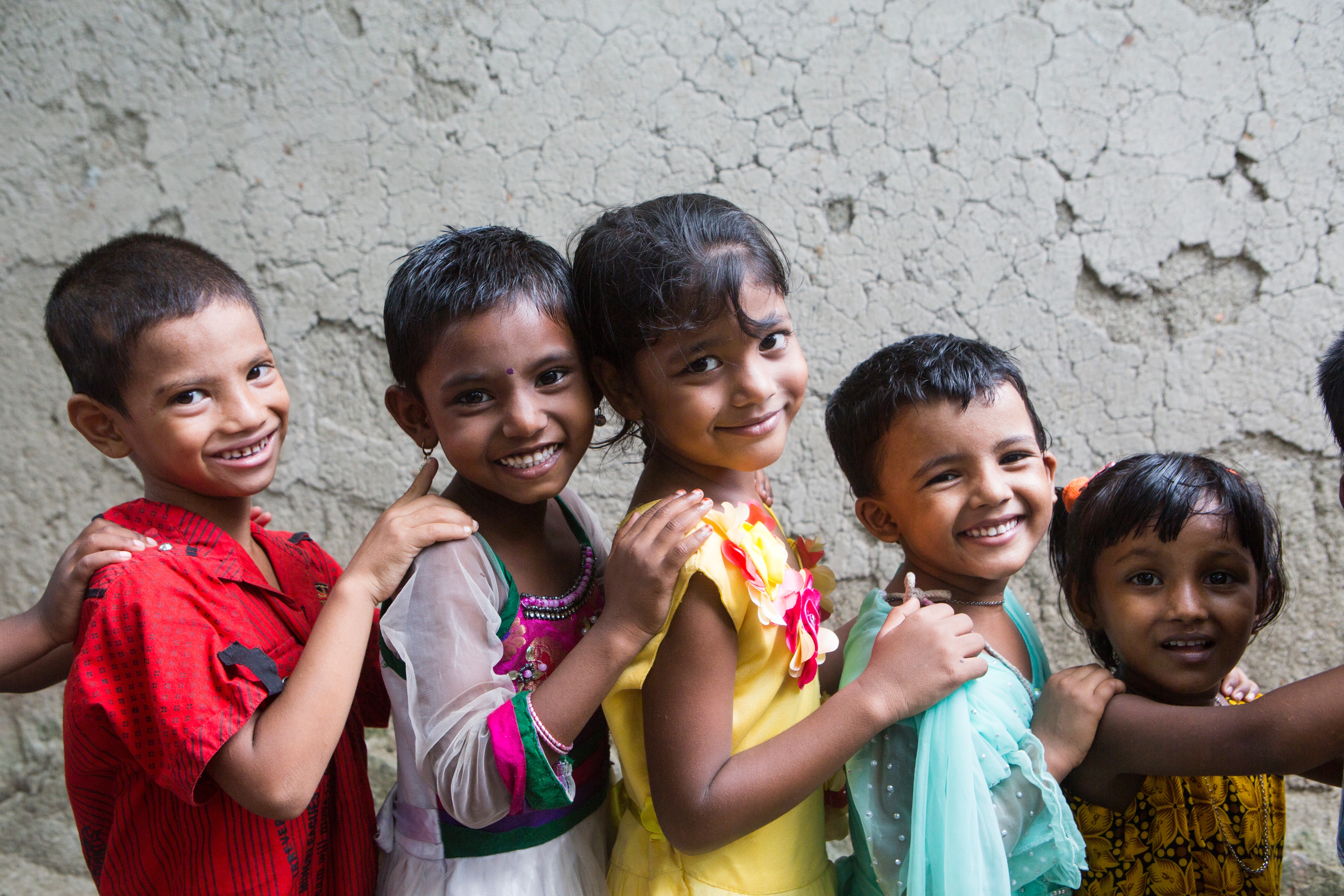 Thank you!